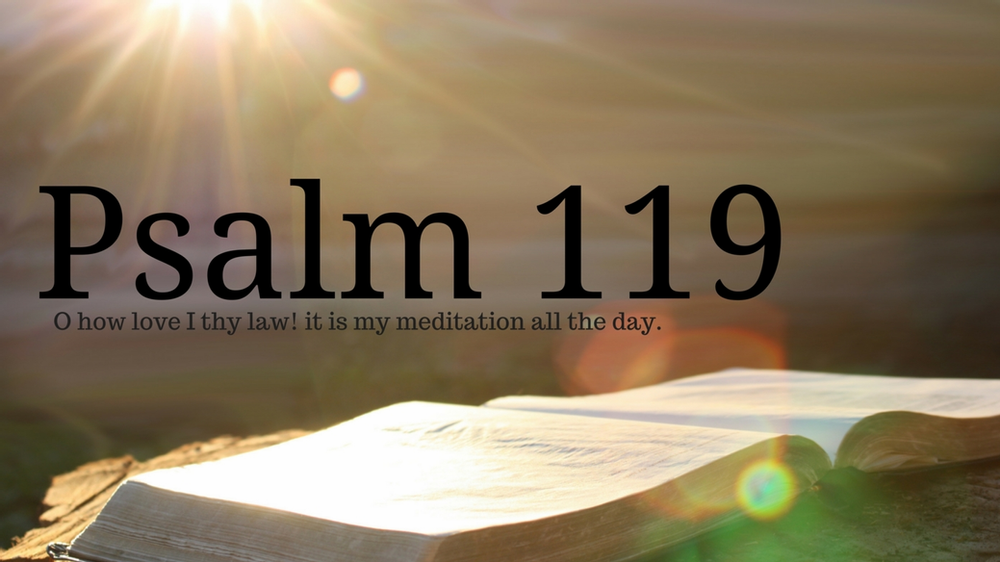 From Psalm 119: God’s Word is…
…Truth (Ps. 119:142, 151)

…Righteous (Ps. 119:137, 142)

…Merciful (Ps. 119:76, 64)

…An Infallible Guide for our Lives (Ps. 119:105, 130)

…A Harbinger of Hope for Salvation (Ps. 119:166)

…Pure and will keep you Pure (Ps. 119:140, 9)

…Unchanging & will Endure Forever (Ps. 119:89, 160)
Desire of the Psalmist for His Word
He wanted to learn- teach me Your Statutes- 8x (Ps. 119:33, 68)

He wanted to be enlightened- give me understanding- 5x (Ps. 119:73, 169)

He wanted to live so he could praise God (Ps. 119:175)

He longed for God’s salvation (Ps. 119:123, 174)

He wanted to think about, contemplate, & reflect on it (Ps. 119:15, 148)

He wanted to take pleasure and have joy in God’s law (Ps. 119:77, 174)
Therefore the Psalmist…
…Treasured God’s word so that he wouldn’t sin against God (Ps. 119:11)

…Loved God’s commandments more than riches (Ps. 119:127, 72)

…Would keep God’s statutes & be cleansed (Ps. 119:8-9, 44, 101)

…Hated every false way (Ps. 119:104, 128) 

…Would not be ashamed to speak God’s testimonies (Ps. 119:46)

…Would sing and praise God with all his heart (Ps. 119:171-172)
Conclusion
Are you seeking heavenly treasures from the Bible (Matt. 6:19-21)?

Do you show that you love God’s commands by obeying Jesus (John 14:15)

Have you been washed in the blood of the Lamb by being baptized so that 
your sins might be washed away (Acts 8:35-38; 22:16)?

Do you hate every false way (lies, lust of flesh, pride, evolution, Calvinism)?

Are you ashamed of the gospel of Christ or standing up for the truth?

Are you serving God with all your heart?